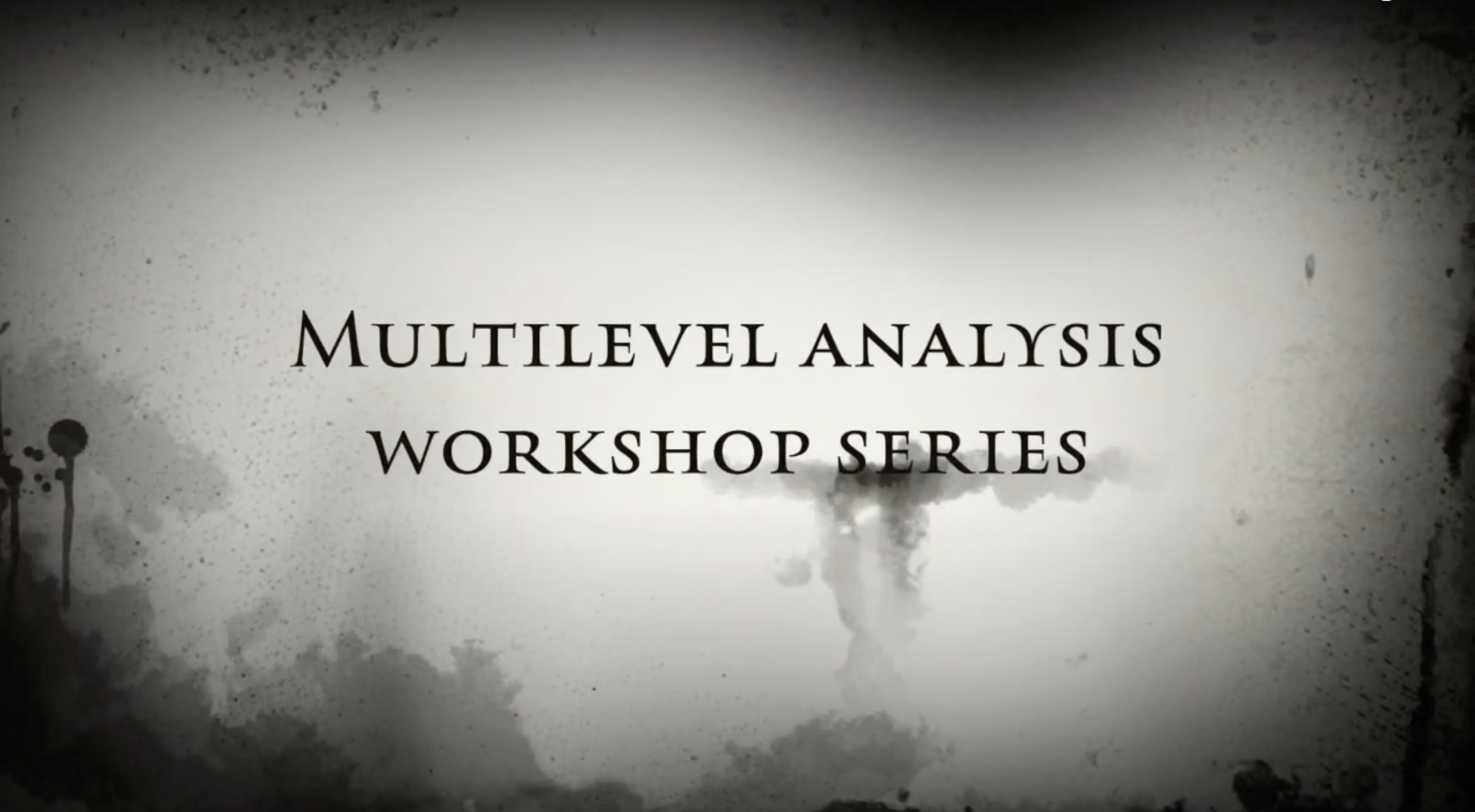 PART 1
BIG PICTURE OVERVIEW
“If I have seen further, it is by standing on the shoulders of giants.” 
– Isaac newton
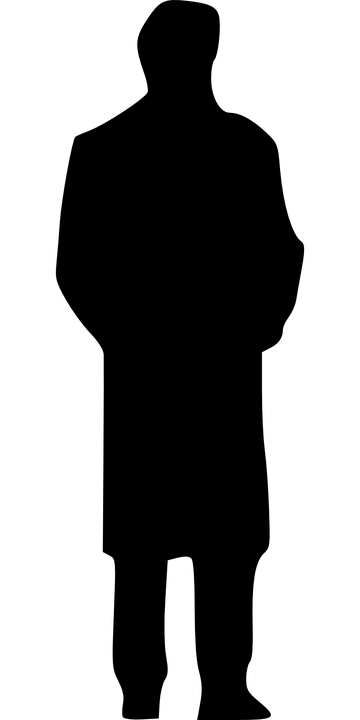 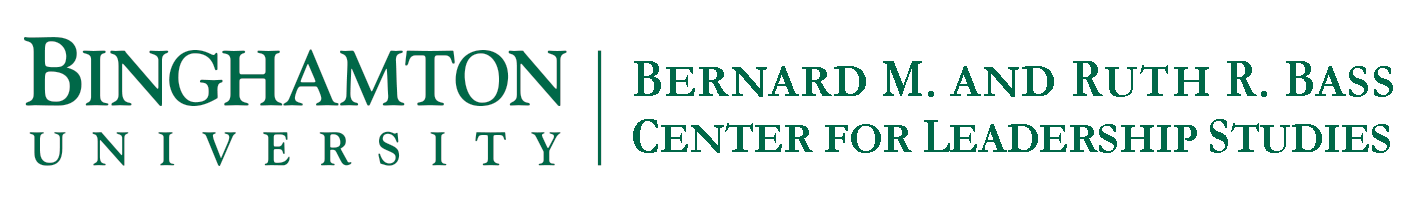 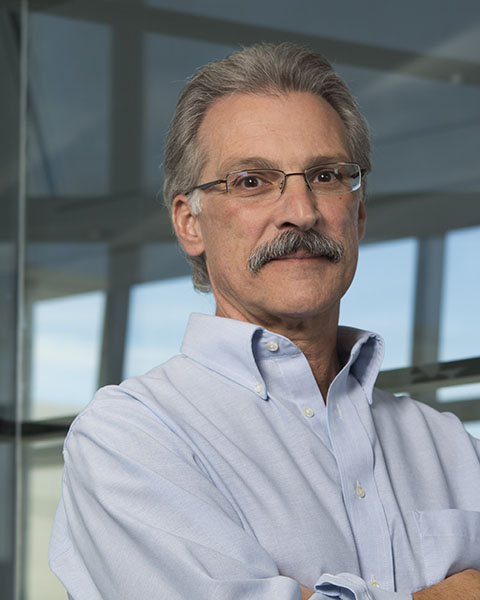 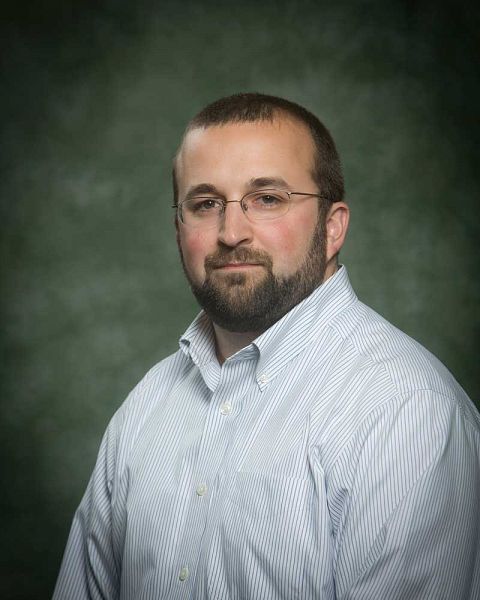 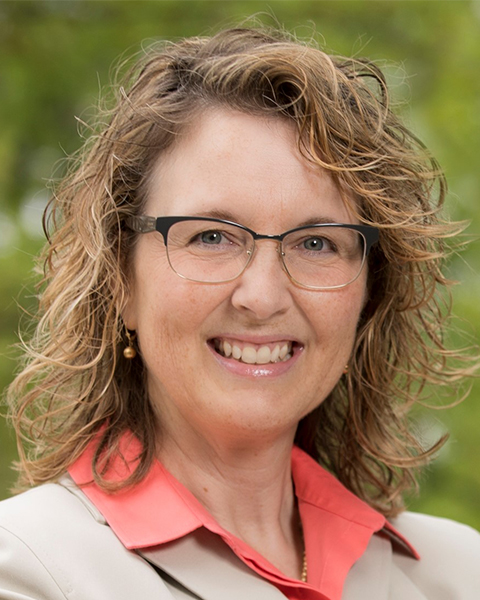 FRAN YAMMARINO
CHOU-YU (JOEY) TSAI
SHELLEY DIONNE
RORY ECKARDT
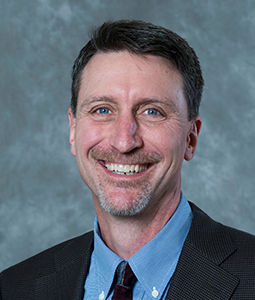 PAUL BLIESE – THE [RCM] GIANT
THE AGENDA
PART 1: Big Picture Overview and Some Practice with R (maybe)
PART 2: More Practice with R and Intro to Growth Modeling (maybe)
PART 3: Growth Modeling with R and Intro to Discontinuous Growth Modeling (maybe)
BIG PICTURE
Most Organizational Data is Inherently Nested
Individuals nested in Dyads
Dyads nested in Teams/Groups
Teams/Groups nested in Business Units
Business Units nested in Organizations
Organizations nested in Industries 
Industries nested in Countries
“Higher level influences are more common than typically assumed, or even considered, in management research” (Aguinis et al., 2013, p. 1498).
[Speaker Notes: Aguinis, H., Gottfredson, R. K., & Culpepper, S. A. (2013). Best-practice recommendations for estimating cross-level interaction effects using multilevel modeling. Journal of Management (Vol. 39). https://doi.org/10.1177/0149206313478188]
BIG PICTURE
Aligning Theory, Measurement, and Analysis
ANALYSIS
THEORY
MEASURE
[Speaker Notes: For review, see Dionne, S. D., Gupta, A., Sotak, K. L., Shirreffs, K. A., Serban, A., Hao, C., … Yammarino, F. J. (2014). A 25-year perspective on levels of analysis in leadership research. The Leadership Quarterly, 25(1), 6–35. https://doi.org/10.1016/j.leaqua.2013.11.002]
BIG PICTURE
Where is the variance happening (i.e., at what level)?
This Meets the Independence Assumption of Regression
BIG PICTURE
Where is the variance happening (i.e., at what level)?
This Violates the Independence Assumption of Regression
MISALIGNMENT OF THEORY AND ANALYSES(Diez Roux, 2002)
GROUPING STATISTICS
rwg – Within Group Agreement (James et al., 1993) 
Rule of Thumb is > .70 
ICC(1) – Intraclass Correlation (1) 
How much of the variance is attributed to the higher level 
Calculated from a one-way ANOVA where the variable of interest is the DV and the higher-level entity is the IV (Bliese, 2000)
Example: An ICC(1) equal to .12 means 12% of the variance is attributed to the higher-level entity
Rule of Thumb is up for debate 
ICC(2) – Intraclass Correlation (2) - “The Cronbach Alpha of ICCs”
An estimate of the reliability of the group means (i.e., how confident are we in saying that the group means differ from each other?) 
Rule of Thumb is > .70 (Bliese, 2016)
[Speaker Notes: Bliese, P. D. (2000). Within-group agreement, non-independence, and reliability: Implications for data aggregation and analysis. In K. J. Klein & S. W. J. Kozlowski (Eds.), Multilevel theory, research, and methods in organizations: Foundations, extensions, and new directions (p. 349–381). Jossey-Bass.
Bliese, P. D. (2016). Multilevel modeling in R (2.6): A brief introduction to R, the multilevel package and the nlme package. https://doi.org/10.1177/0269216316671280
James, L. R., Demaree, R. G., & Wolf, G. (1993). rwg: An assessment of within-group interrater agreement. Journal of Applied Psychology, 78(2), 306–309. https://doi.org/10.1037/0021-9010.78.2.306]
COMPARISON OF rwg,ICC(1), ICC(2), and WABA
Table 12.1 from Klein et al. (2000)
[Speaker Notes: WABA = Within and Between Analysis (Dansereau, Alutto, & Yammarino, 1984)]
MULTILEVEL MODELING TECHNIQUES
HLM – Hierarchical Linear Modeling
RCM – Random Coefficient Modeling
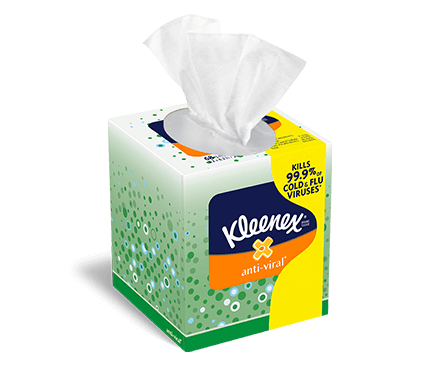 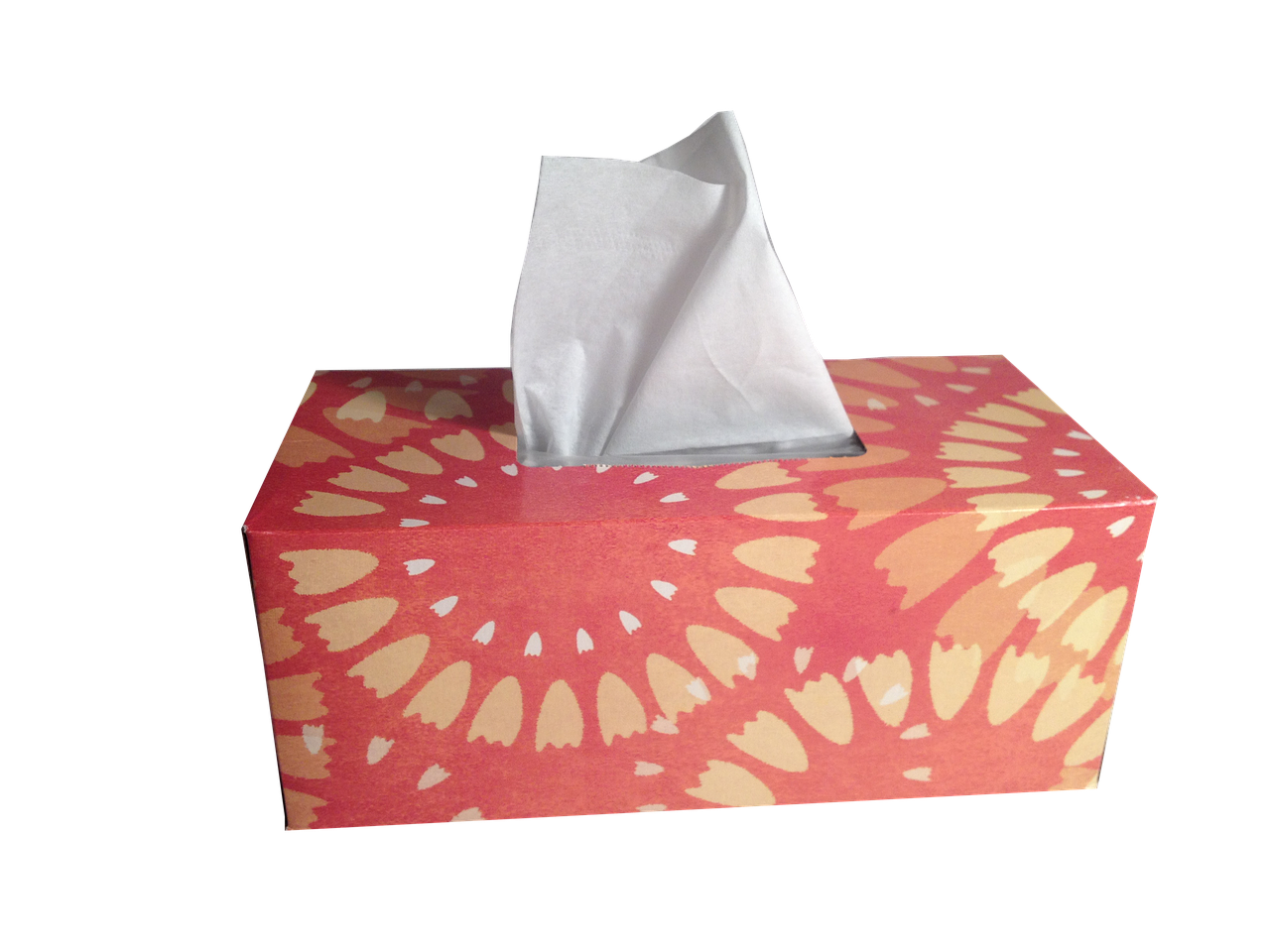 MULTILEVEL MODELING TERMS
Fixed Effects
Depends on psych vs econ perspective
From econ, fixed effects models use dummy codes for level 2 IVs, which are included directly in the level 1 model.  
Mixed Effects Models
Nested structure of the data is accounted for by including random effects in the model 
Cross-level Interactions
An interaction of two variables in which one variable is at Level 1 (e.g., individual level) and the other is at Level 2 (e.g., group level)
Cross-level Direct Effects 
Another point of contention. In general, it’s the direct effect of the higher level IV on the lower level DV.
EXAMPLE OF CROSS-LEVEL INTERACTIONS
Figure 1 from Gooty & Yammarino (2016)
[Speaker Notes: Gooty, J., & Yammarino, F. J. (2016). The leader–member exchange relationship. Journal of Management, 42(4), 915–935. https://doi.org/10.1177/0149206313503009]
MACRO vs MICRO PERSPECTIVE
Not as different as they think, but it is important for you to know your audience
They may use the same words to describe something different (e.g., fixed effect) 
Macro typically uses an econometric approach (e.g., OLS fixed-effects regression), whereas micro typically uses a psych approach (e.g., RCM)
Strengths and weaknesses to both approaches
Use whichever method your audience (i.e., the target journal) prefers
[Speaker Notes: For review, see: Bliese, P. D., Schepker, D. J., Essman, S. M., & Ployhart, R. E. (2020). Bridging methodological divides between macro- and microresearch: Endogeneity and methods for panel data. Journal of Management, 46(1), 70–99. https://doi.org/10.1177/0149206319868016 

and/or 

McNeish, D., & Kelley, K. (2019). Fixed effects models versus mixed effects models for clustered data: Reviewing the approaches, disentangling the differences, and making recommendations. Psychological Methods, 24(1), 20–35. https://doi.org/10.1037/met0000182]
MLM STATISTICAL POWER
Sample Size Guidelines
Do you have enough data, at each level, to conduct the analysis? 
OLD Rule of Thumb – > 30 Higher-level Entities (Kreft & de Leeuw, 1998) 
“A larger level 2 sample size can offset smaller level 1 sample sizes and vice-versa” (Liden & Antonakis, 2009, p. 1599)
NEW Recommendation – Calculate it, a priori or after pilot study, using the tool developed in Mathieu et al. (2012):
 https://aguinis.shinyapps.io/ml_power/ 
Mathieu, J. E., Aguinis, H., Culpepper, S. A., & Chen, G. (2012). Understanding and estimating the power to detect cross-level interaction effects in multilevel modeling. Journal of Applied Psychology, 97(5), 951–966. https://doi.org/10.1037/a0028380
Low Power Contributes to This
Image Source: unbiasedresearch.blogspot.com
MODEL FIT STATISTICS
AIC – Akaike Information Criterion 
In general, lower is better
BIC – Bayesian Information Criterion
In general, lower is better
Log-likelihood 
Higher is better
Model comparison is done by calculating the difference in (-2 * logLik) between 2 models and checking for significance based on Chi-square distribution, based on difference in degrees of freedom between the models 
The anova function in R does this for you: anova(mod1, mod2) 
Psuedo-R2
Can be interpreted the same as R2 (i.e., higher is better)
Although highly correlated, these do not always agree.

 General advice: Report your steps, report the statistics, and justify your final decisions.
OTHER MULTILEVEL MODELS
GROWTH MODELING WITH RCM MODEL
Level 2 IV must be considered time-invariant (i.e., stable; e.g., Big 5 personality)
[Speaker Notes: For details, see Bliese, P. D., & Ployhart, R. E. 2002. Growth modeling using random coefficient models: Model building, testing, and illustrations. Organizational Research Methods, 5(4): 362–387.]
2 LEVEL RCM GROWTH MODEL
Level 2 IV must be considered time-invariant (i.e., stable; e.g., Big 5 personality)
[Speaker Notes: For details, see Bliese, P. D., & Ployhart, R. E. 2002. Growth modeling using random coefficient models: Model building, testing, and illustrations. Organizational Research Methods, 5(4): 362–387.]
DISCONTINUOUS GROWTH MODELING
[Speaker Notes: For details, see: Bliese, P. D., & Lang, J. W. B. (2016). Understanding relative and absolute change in discontinuous growth models: Coding alternatives and implications for hypothesis testing. Organizational Research Methods (Vol. 19). https://doi.org/10.1177/1094428116633502]
Additional Resources
Rory Eckardt’s Multilevel Modeling Reference List: https://sites.google.com/a/binghamton.edu/multilevel-modeling/ 
Glossary of Multilevel Terms: 
Diez Roux, A. V. (2002). A glossary for multilevel analysis. Journal of Epidemiology and Community Health, 56(8), 588–594. https://doi.org/10.1136/jech.56.8.588 
Centering Guidelines: 
Enders, C. K., & Tofighi, D. (2007). Centering predictor variables in cross-sectional multilevel models: A new look at an old issue. Psychological Methods, 12(2), 121–138. https://doi.org/10.1037/1082-989X.12.2.121 
Panel Data (fixed vs random effects): 
Theory and analysis, using Stata: https://dss.princeton.edu/training/Panel101.pdf
Using the plm package in R: https://rstudio-pubs-static.s3.amazonaws.com/372492_3e05f38dd3f248e89cdedd317d603b9a.html 
More examples using plm in R, plus model assumptions: https://www.econometrics-with-r.org/10-rwpd.html